Improve FM Project Delivery   2023 and Beyond!System Thinking & Organization-wide Asset Management
Robust Process
Integrated Teams
Internal Teams
Project Delivery
Continuous Improvement
Procurement
Planning
Owner Leadership
Detailed Scope
Leverage Participant Knowledge
Collaborative Review
Metrics
External Teams
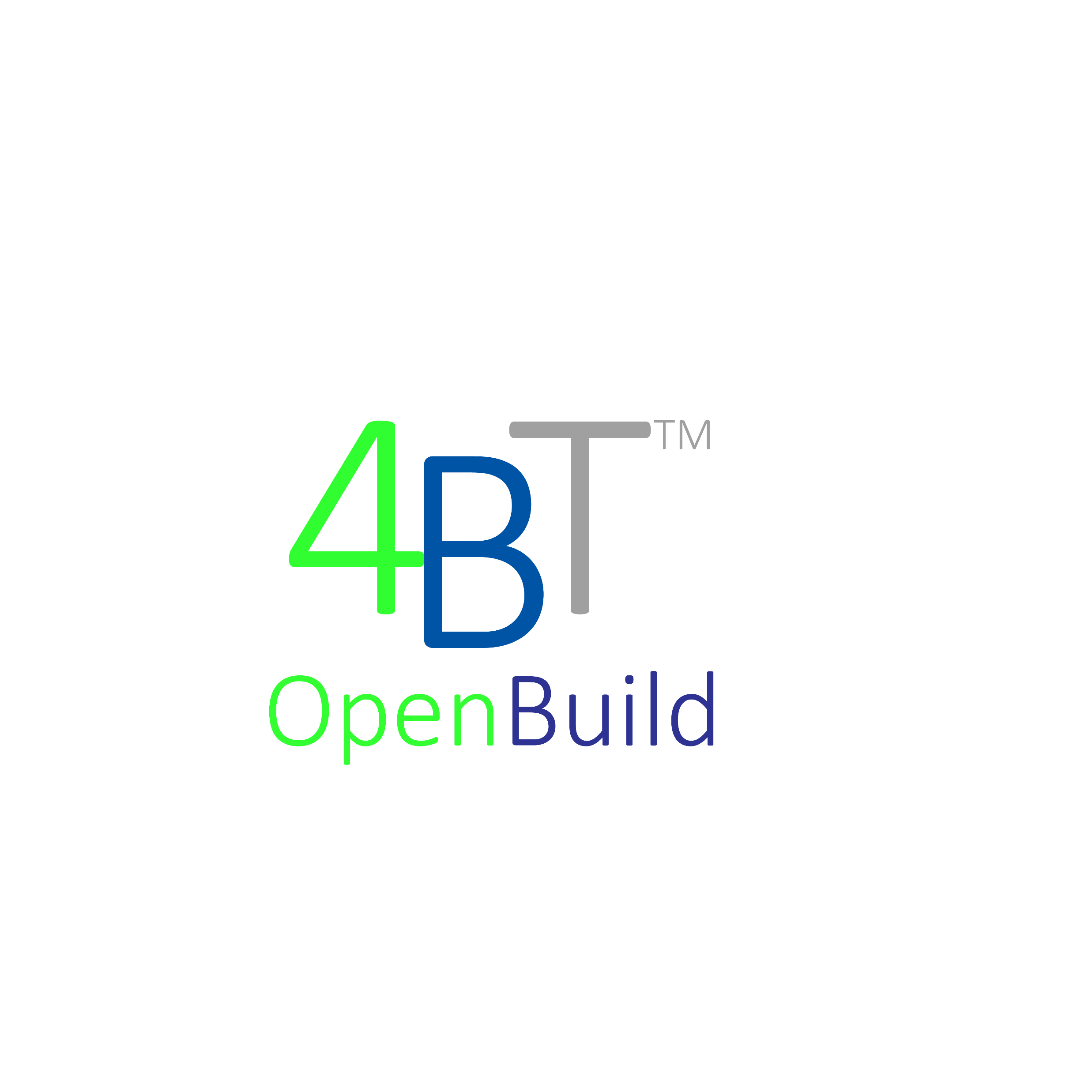 INFORMATION GOVERNANCE
Granular Local Tasks/Costs Database
WWW.4BT.US
Shared Process, Shared Goals
OpenJOCTM /OpenBuildTM  Collaborative Construction Delivery
System Thinking Based Robust Process
Integrated Teams
Internal Teams
Preconstruction Planning
Project Delivery
Project Outcome
Procurement
Planning, Procurement, and Project Delivery Stages
Detailed Line-item Proposal Collaborative Review
Initial Requirements Definition
Leverage Contractor Knowledge
Metrics Continuous Procurement
External Teams
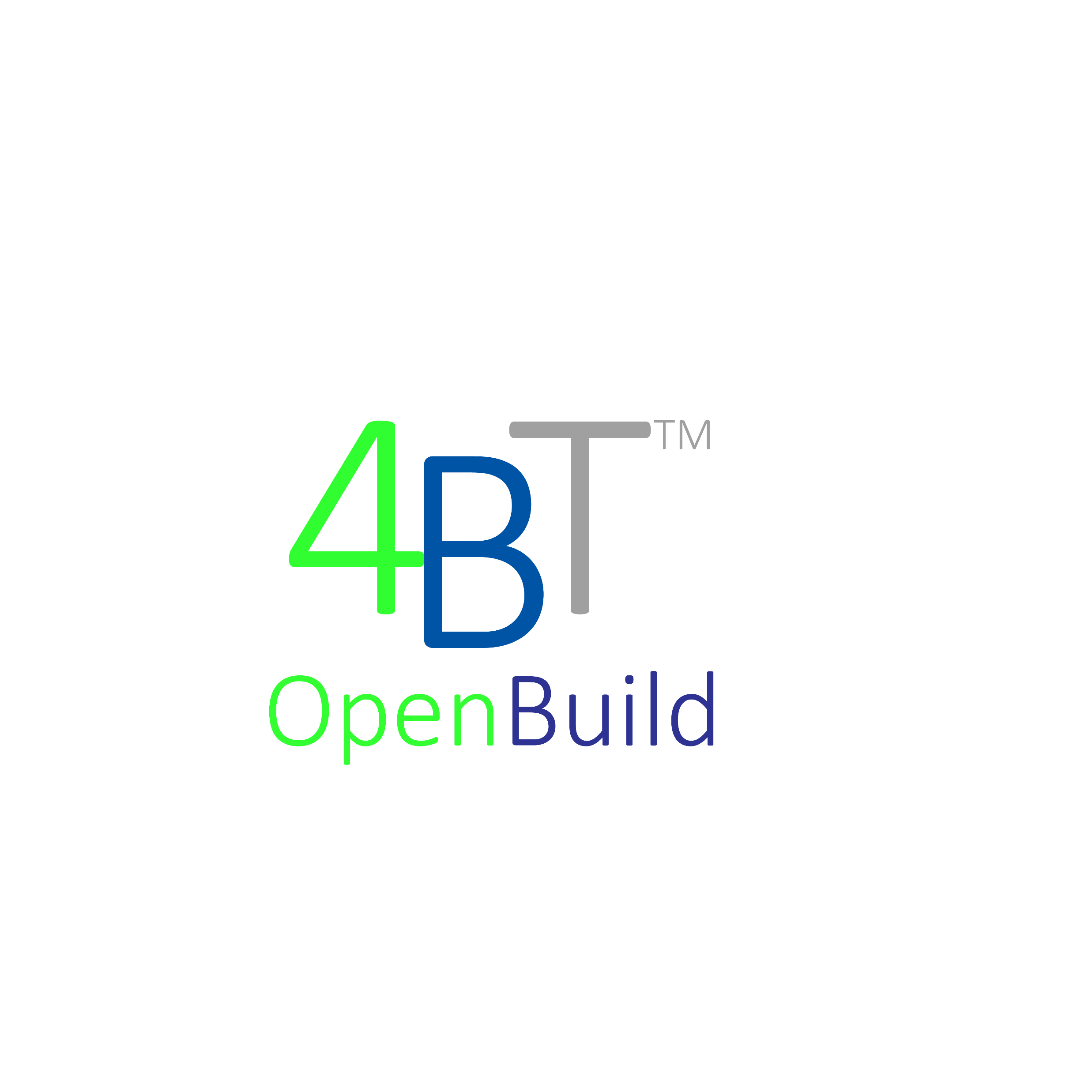 INFORMATION GOVERNANCE
Owner 
Inspections
Detailed Reports 
on Outcomes
Granular Local Tasks/Costs Database
Government/Owner RFP
Government/Owner 
Approvals
WWW.4BT.US
Shared Process, 
Shared Goals
Policy Principles, Workflows, and Approvals
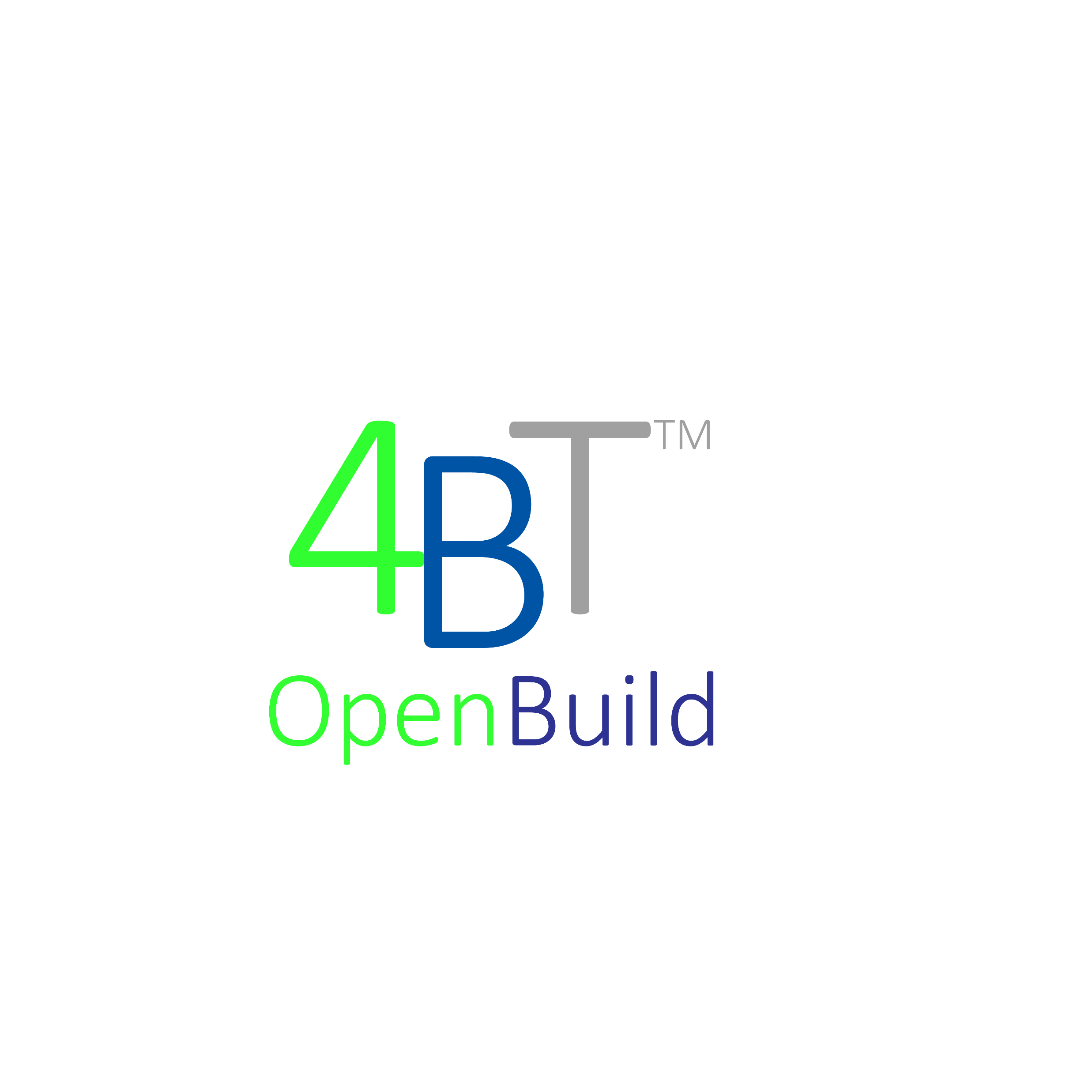 Owner/Contractor Risk vs. Delivery Method
WWW.4BT.US
Shared Process, Shared Goals
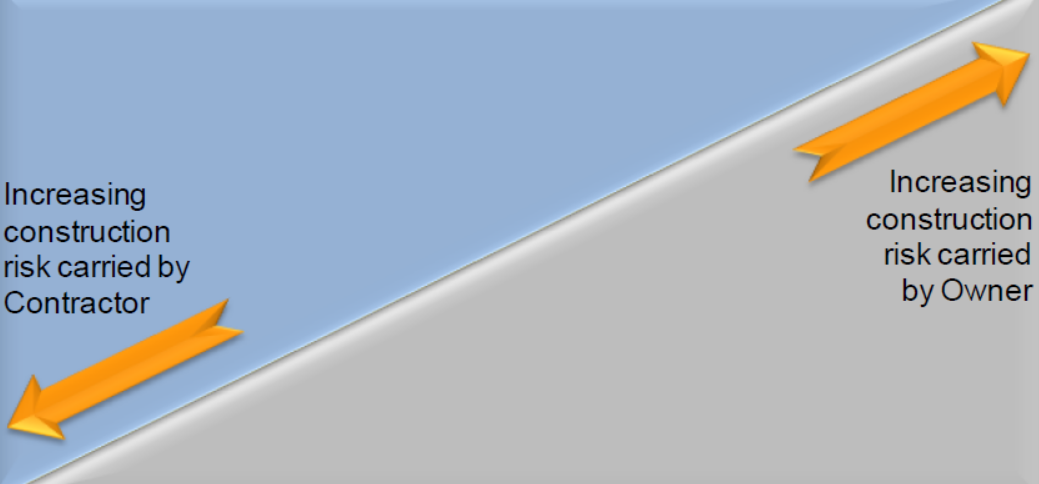 Design Bid Build                           CM@R                    Collaborative Construction Delivery                                      Self Managed
			             Lean JOC, IPD, Alliance
System Thinking & FM
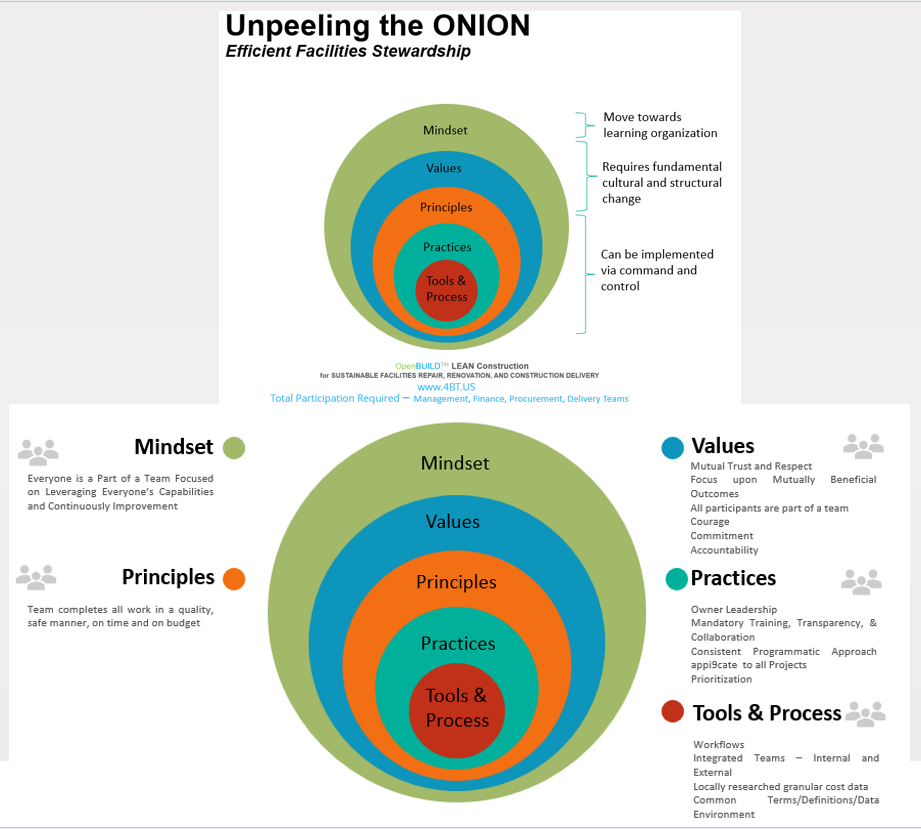 1
MINDSET
Shift focus to developing and maintaining appropriate robust processes
2
EFFECTIVE ONBOARDING
Ensure all internal planning, procurement, and project delivery teams are integrated and fully transparent.
3
COMMON DATA
Communication via a common set of terms and definitions, inclusive of locally researched, current line-item construction costs
4
METRICS-DRIVEN IMPROVMENT
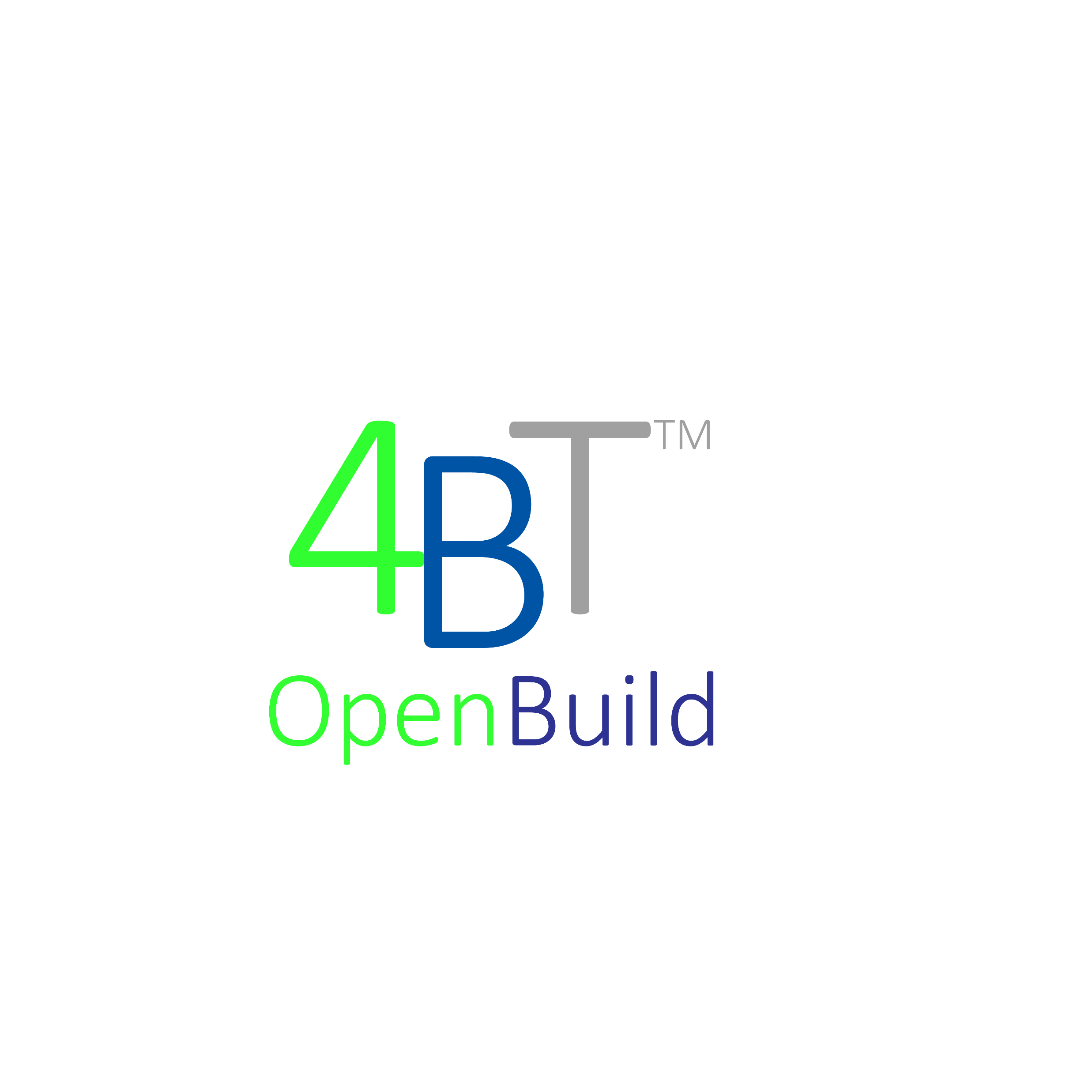 Quantitative key performant indicators in support of continuous improvement.
WWW.4BT.US
Staffing Model Slide Template
DATA GOVERNANCE LITE
PSEUDO-ENTREPRISE DATA STORE
Quality Management
CORPORATE
Performance Management
Group Practice
Department
EXECUTIVE LAYER
RAS Group
RAS Group
Corporate
Finance
RESEARCH
DATA GOVERNANCE LITE
PSEUDO-ENTREPRISE DATA STORE
Staffing Model Slide Template
CONTINUOUS RECRUITING
ACTIVE ENALUATION
1
6
You can enter your text here here. Click here to edit this text.
You can enter your text here here. Click here to edit this text.
ACCOUNTABLE MANAGEMENT
EFFECTIVE ONBOARDING
5
2
You can enter your text here here. Click here to edit this text.
You can enter your text here here. Click here to edit this text.
3
4
PROACTIVE RETENTION
METRICS-DRIVEN IMPROVMENT
You can enter your text here here. Click here to edit this text.
You can enter your text here here. Click here to edit this text.
Put Your Screenshot
Here
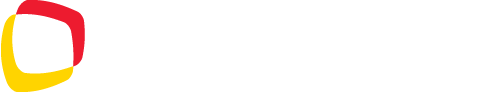 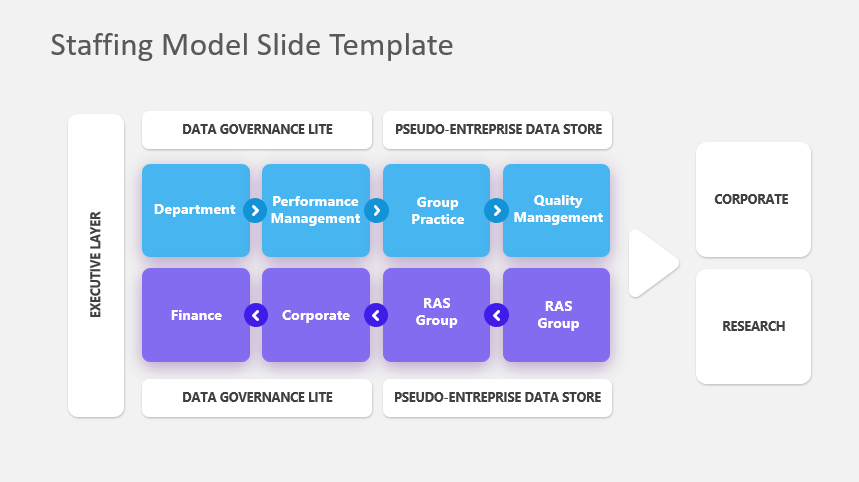 Get 15% discount from regular price
Coupon Code:
FREEBUNDLE15
Apply this coupon code during sign up
Download PowerPoint templates and save hours of work.
SUBSCRIBE NOW
Easy to use
Fully customizable
Cutting edge designs
Visit slidemodel.com
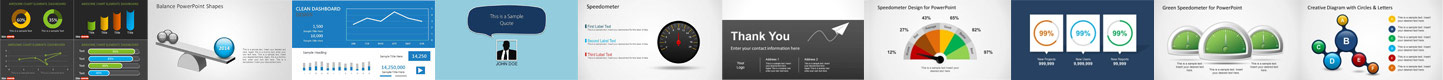 [Speaker Notes: You can safely remove this slide. This slide design was provided by SlideModel.com – You can download more templates, shapes and elements for PowerPoint from http://slidemodel.com/]
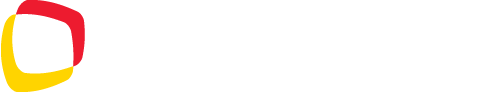 System Thinking & FM
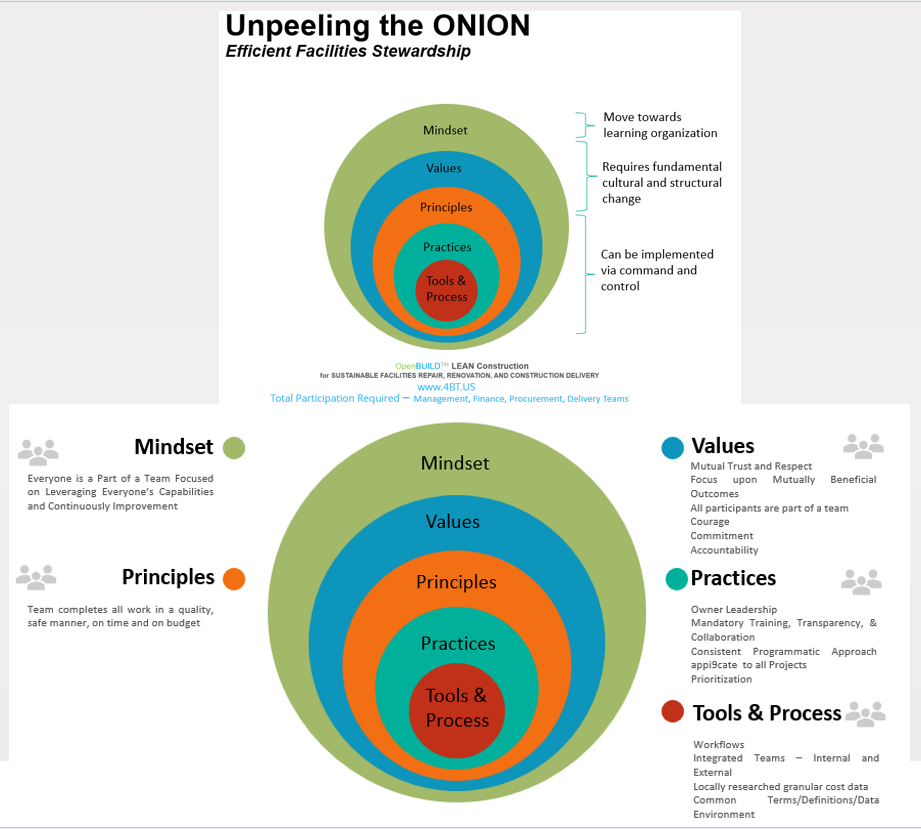 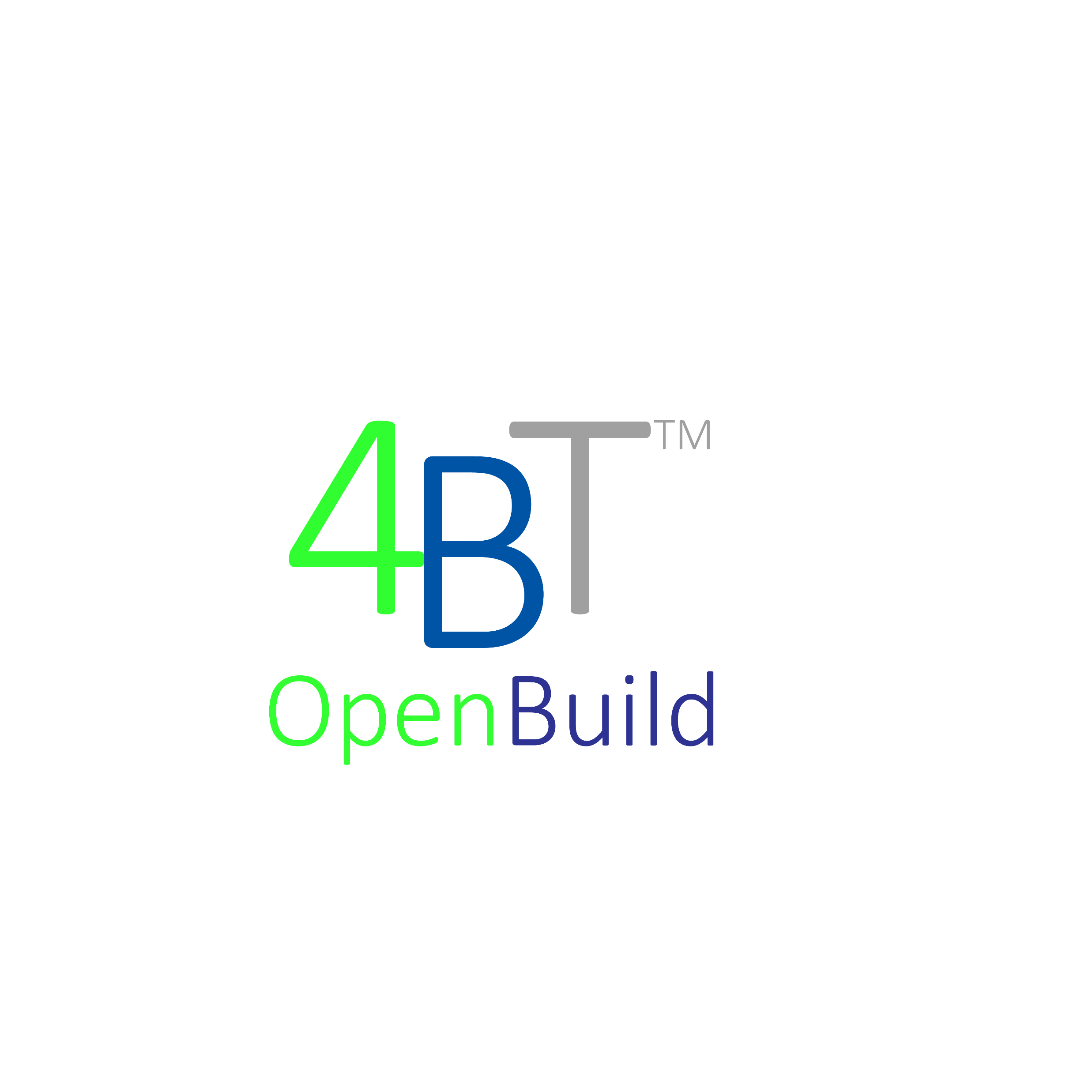 4
1
METRICS-DRIVEN IMPROVMENT
MINDSET
WWW.4BT.US
Shift focus to developing and maintaining appropriate robust processes
5
EMPOWER THOSE DOING THE WORK
2
EFFECTIVE ONBOARDING
6
ACCOUNTABLE MANAGEMENT
Ensure all internal planning, procurement, and project delivery teams are integrated and fully transparent.
3
COMMON DATA
Communication via a common set of terms and definitions, inclusive of locally researched, current line-item construction costs